November 2022
Project: IEEE P802.15 Working Group for Wireless Specialty Networks

Submission Title: Remained Issues in Determined All Specification of New Standard 802.15.6ma that is Revision of  Std.IEEE802.15.6-2012
Date Submitted:  November 17th, 2022
Source: Marco Hernandez, Minsoo Kim, Takumi Kobayashi, Ryuji Kohno   
Company: (1)Yokohama National University  (2) YRP International Alliance Institute
Address: (1)79-5 Tokiwadai, Hodogaya-ku, Yokohama, 240-8501 Japan,
(2) YRP1 Blg., 3-4 HikarinoOka, Yokosuka-City, Kanagawa, 239-0847 Japan
Voice:[+81-90-5408-0611] E-Mail:[minsoo@minsookim.com, kobayashi-takumi-ch@ynu.ac.jp, marco.hernandez@ieee.org, kohno@ynu.ac.jp]
Re: In response to call for technical contributions 
Abstract:	 Summary of remained issue to make a draft standard of 802.15.6ma revision of Std.IEEE802.15.6-2012.
Purpose:	Material for discussion in P802.15.6a TG
Notice:	This document has been prepared to assist the IEEE P802.15.  It is offered as a basis for discussion and is not binding on the contributing individual(s) or organization(s). The material in this document is subject to change in form and content after further study. The contributor(s) reserve(s) the right to add, amend or withdraw material contained herein.
Release:	The contributor acknowledges and accepts that this contribution becomes the property of IEEE and may be made publicly available by P802.15.
Slide 1
M.Hernandez, M.Kim, T.Kobayashi, R.Kohno(YNU/YRP-IAI)
November 2022
MAC Proposal of TG15.6ma (Revision of IEEE802.15.6-2012) Remained Issues in Determined All Specification of New Standard 802.15.6ma that is Revision of  Std.IEEE802.15.6-2012Marco Hernandez,Minsoo Kim, Takumi Kobayashi, Ryuji KohnoYokohama National University(YNU),YRP International Alliance Institute(YRP-IAI)
Slide 2
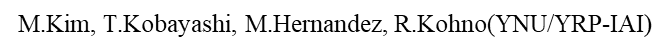 November 2022
Item List
PHY Layer
Synchronization; Initial Acquisition in CCA, Tracking, 
Pulse Signaling, Data Modulation Scheme, Channel Coding
Interference Mitigation Methods
Ranging, Positioning, Sensing Methods
Packet  and  Superframe structure,
                …

MAC Layer
Channel Spectral  Allocation
Definition of priority order with a way to determine priority
Modes corresponding coexistence levels 0,1,2,3
                 ….

Evaluation Criteria, Parameters
Slide 3
M.Hernandez, M.Kim, T.Kobayashi, R.Kohno(YNU/YRP-IAI)
November 2022
Definition of Coexistence Environment Levels
Where BAN means only the dependable BAN defined by IEEE802.15 TG6ma and the BAN of Std.802.15,6-2012 while  non-BAN UWB system includes other standard UWB systems of IEEE802.15, ESTI Smart BAN and non standard UWB systems.
Slide 4
M.Hernandez, M.Kim, T.Kobayashi, R.Kohno(YNU/YRP-IAI)
November 2022
How to support higher levels of coexistence environment
In time domain, frame collision can be avoided by allocating time slots (or periods) to each network.
Coordination between networks is required, which may increase system complexity.
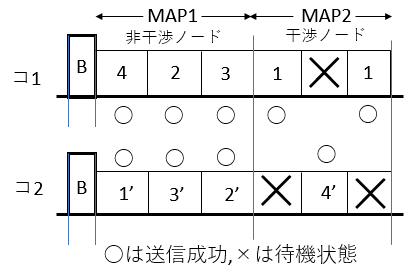 Not overlapping nodes
Overlapping nodes
C1
C2
Slide 5
M.Hernandez, M.Kim, T.Kobayashi, R.Kohno(YNU/YRP-IAI)
November 2022
How to support higher levels of coexistence environment (cont.)
In frequency domain, utilizing multiple channels can allow more networks to be supported in a specific space.
Multi-UWB-channel compatible hardware is required which may increase hardware cost.
Slide 6
M.Hernandez, M.Kim, T.Kobayashi, R.Kohno(YNU/YRP-IAI)
November 2022
Thank you for your attention!
Slide 7
M.Hernandez, M.Kim, T.Kobayashi, R.Kohno(YNU/YRP-IAI)